Wij waren doodziek
Maar God maakt ons levend
En met Jezus
Gaan we op weg
Open onze ogen
Zodat wij U kennen
En hoop houden
Door Uw macht te zien
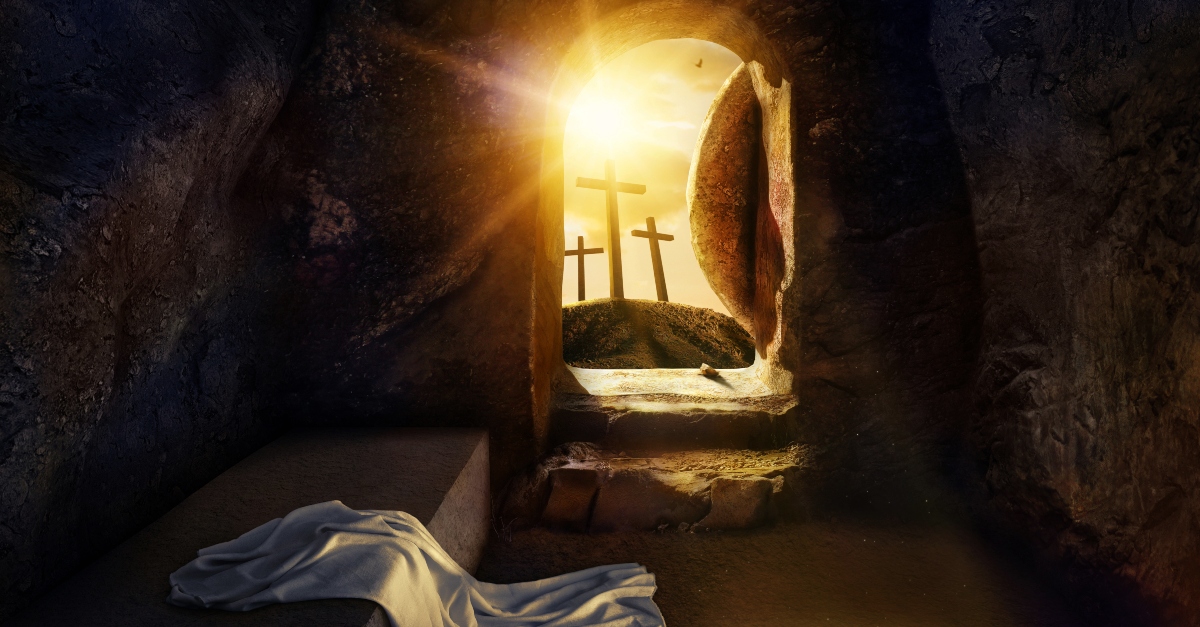